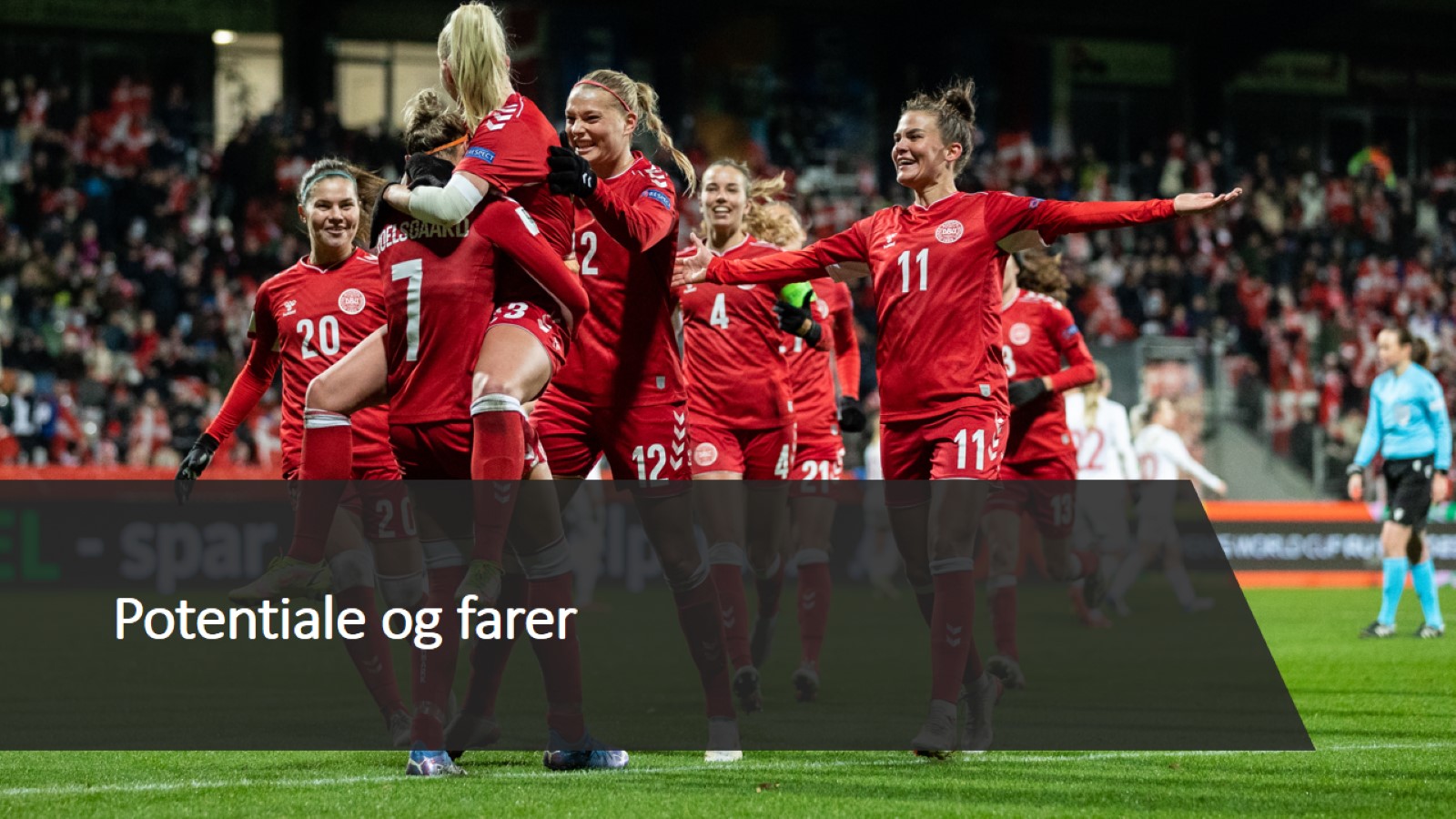 Potentiale og farer
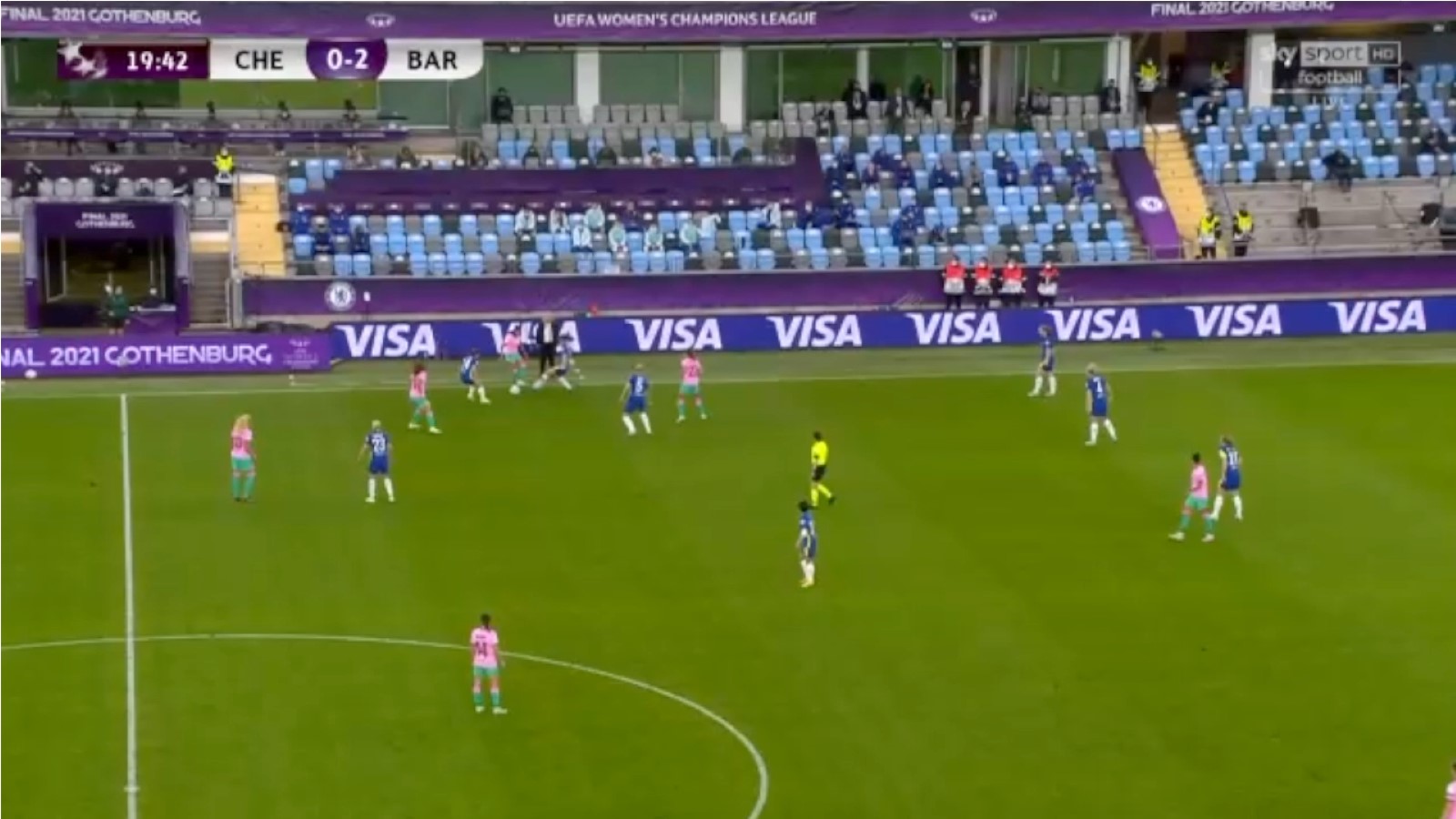 Spillet
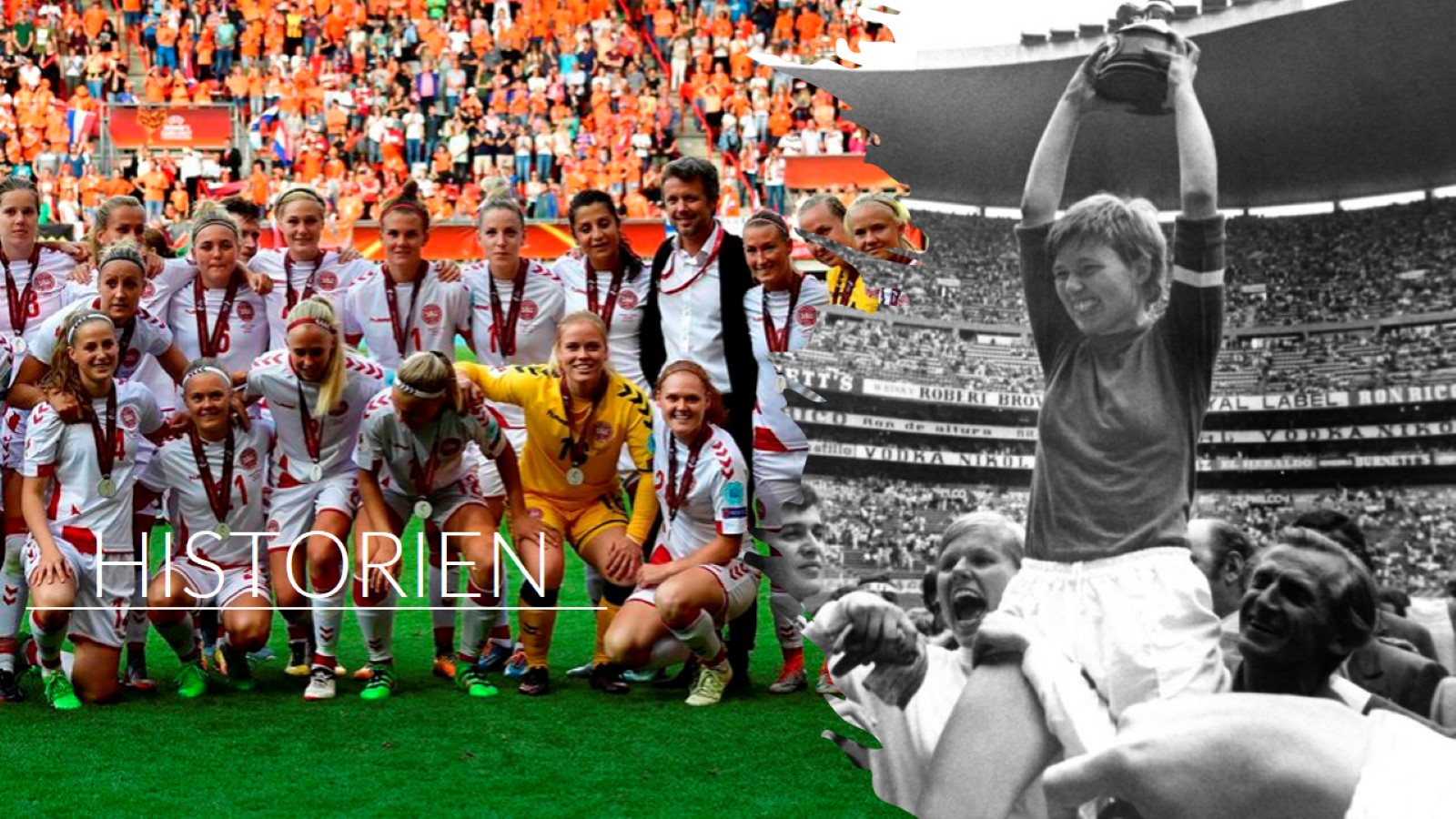 HISTORIEN
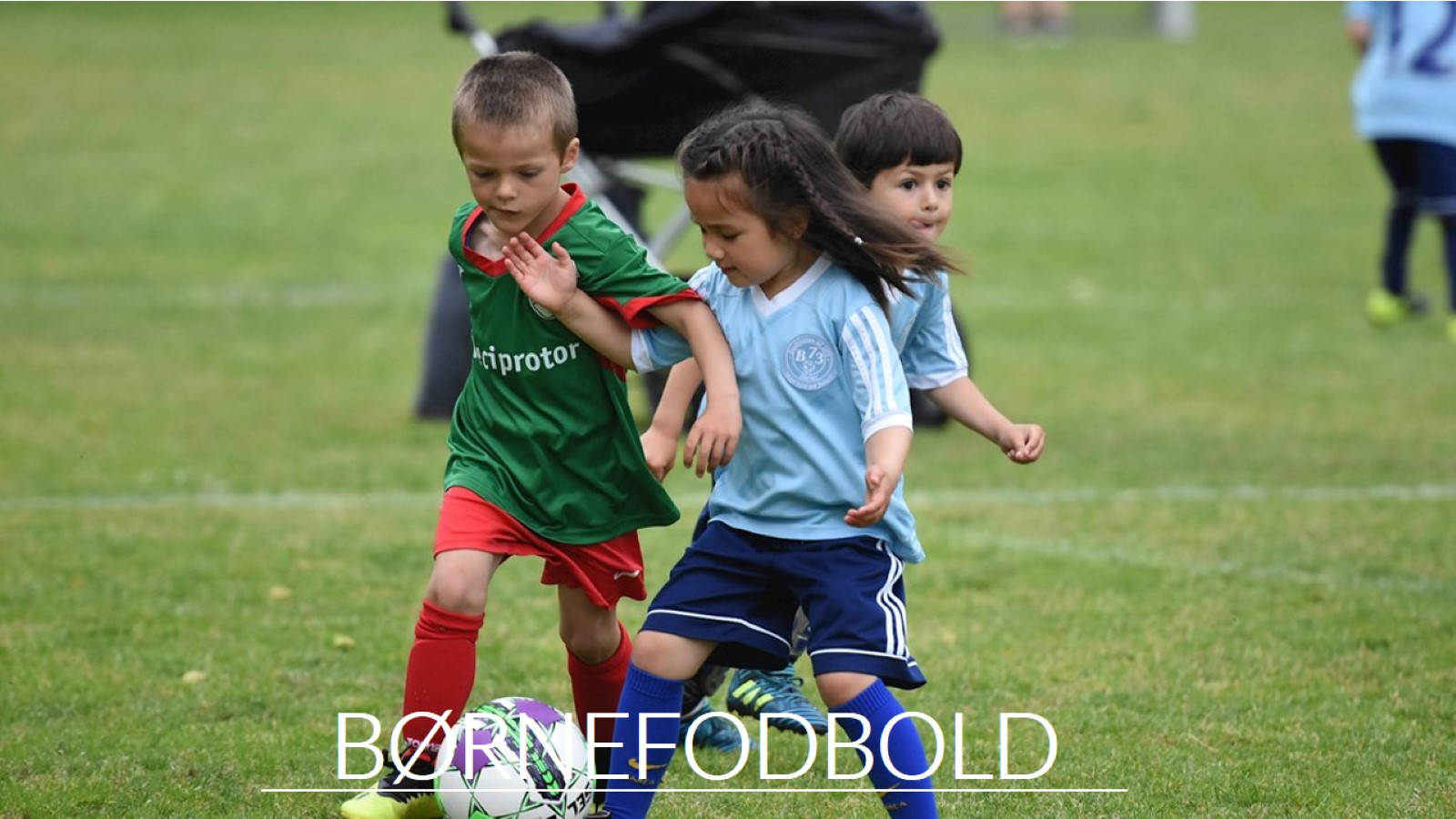 BØRNEFODBOLD
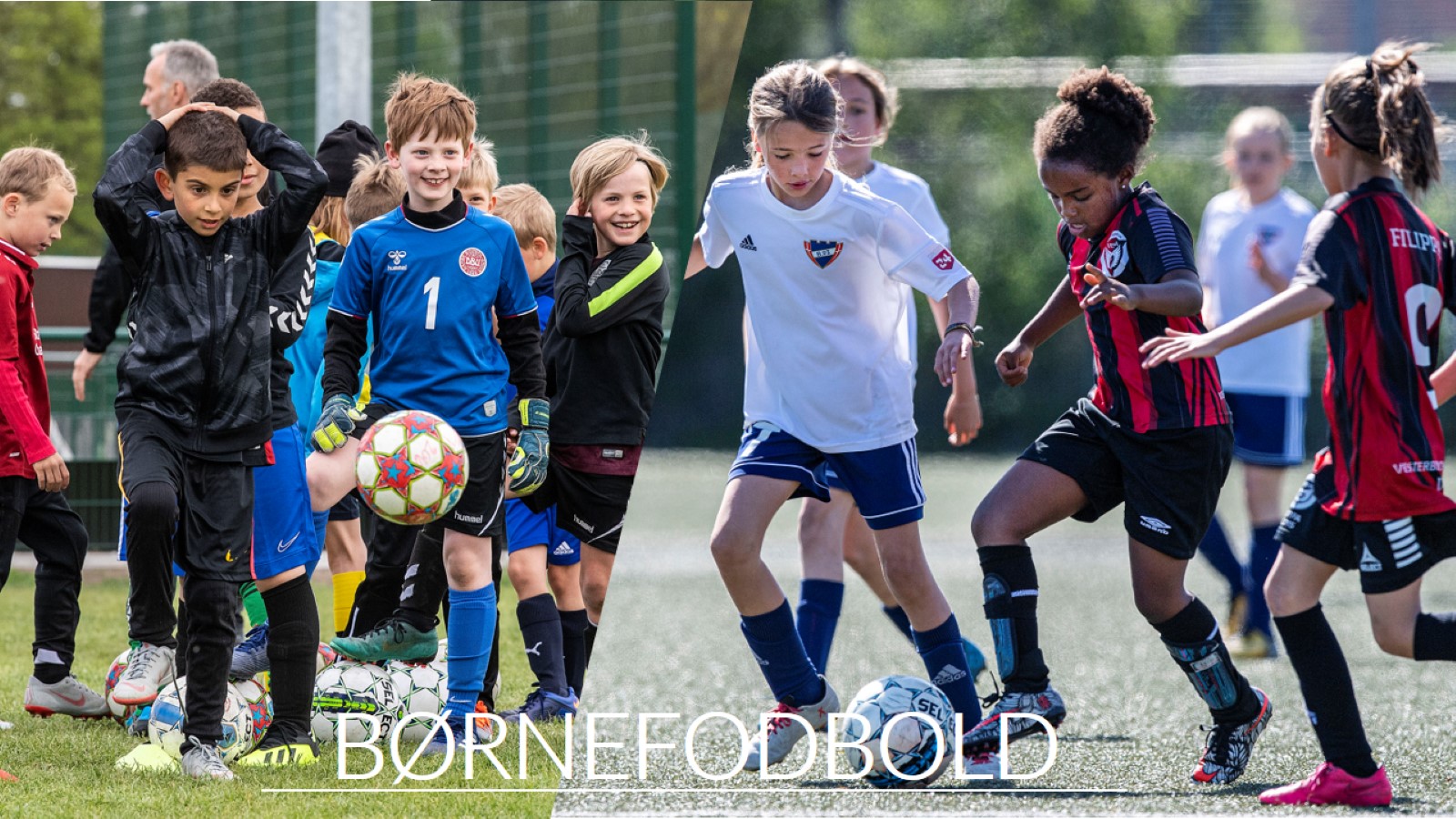 BØRNEFODBOLD
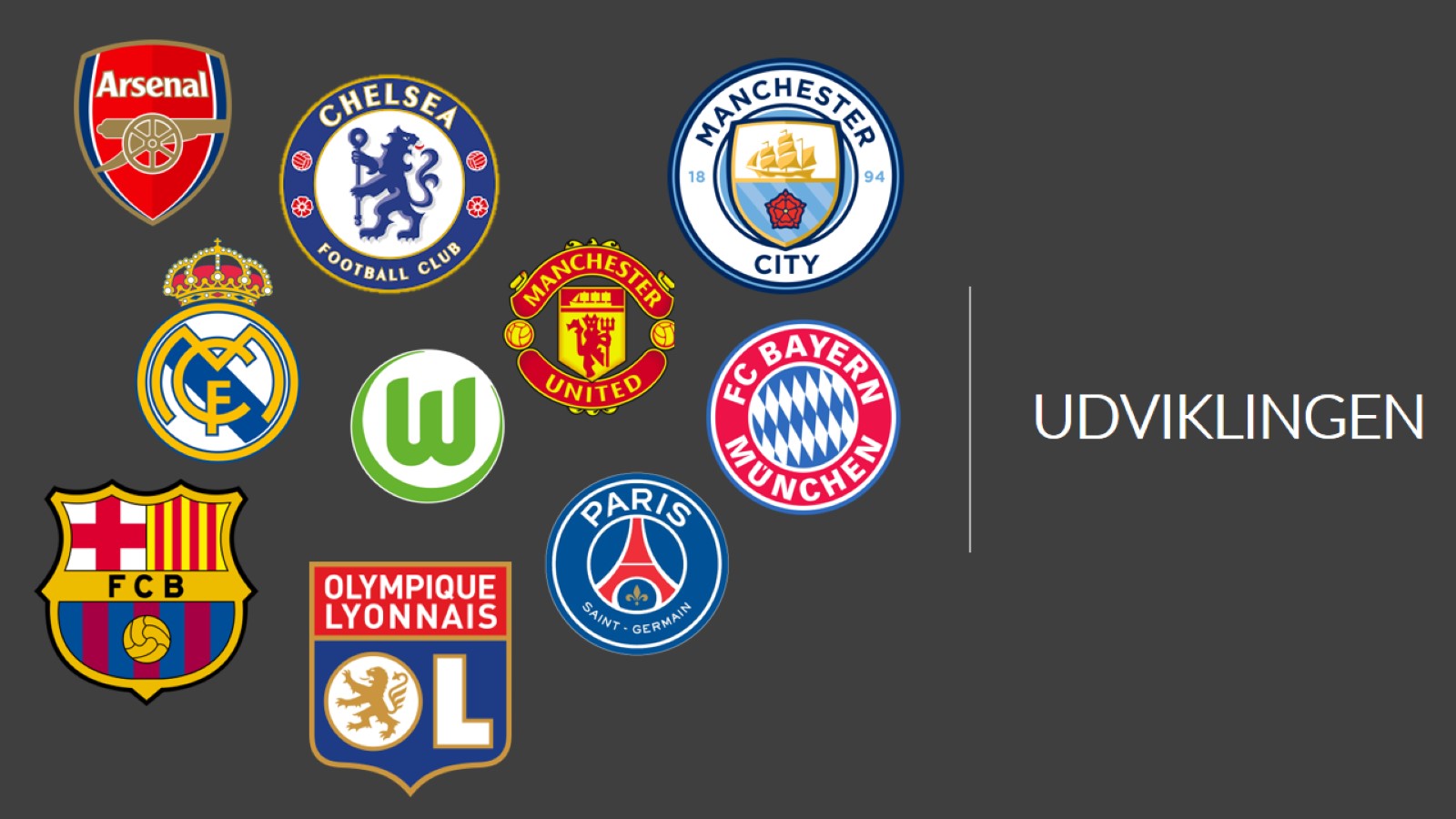 UDVIKLINGEN
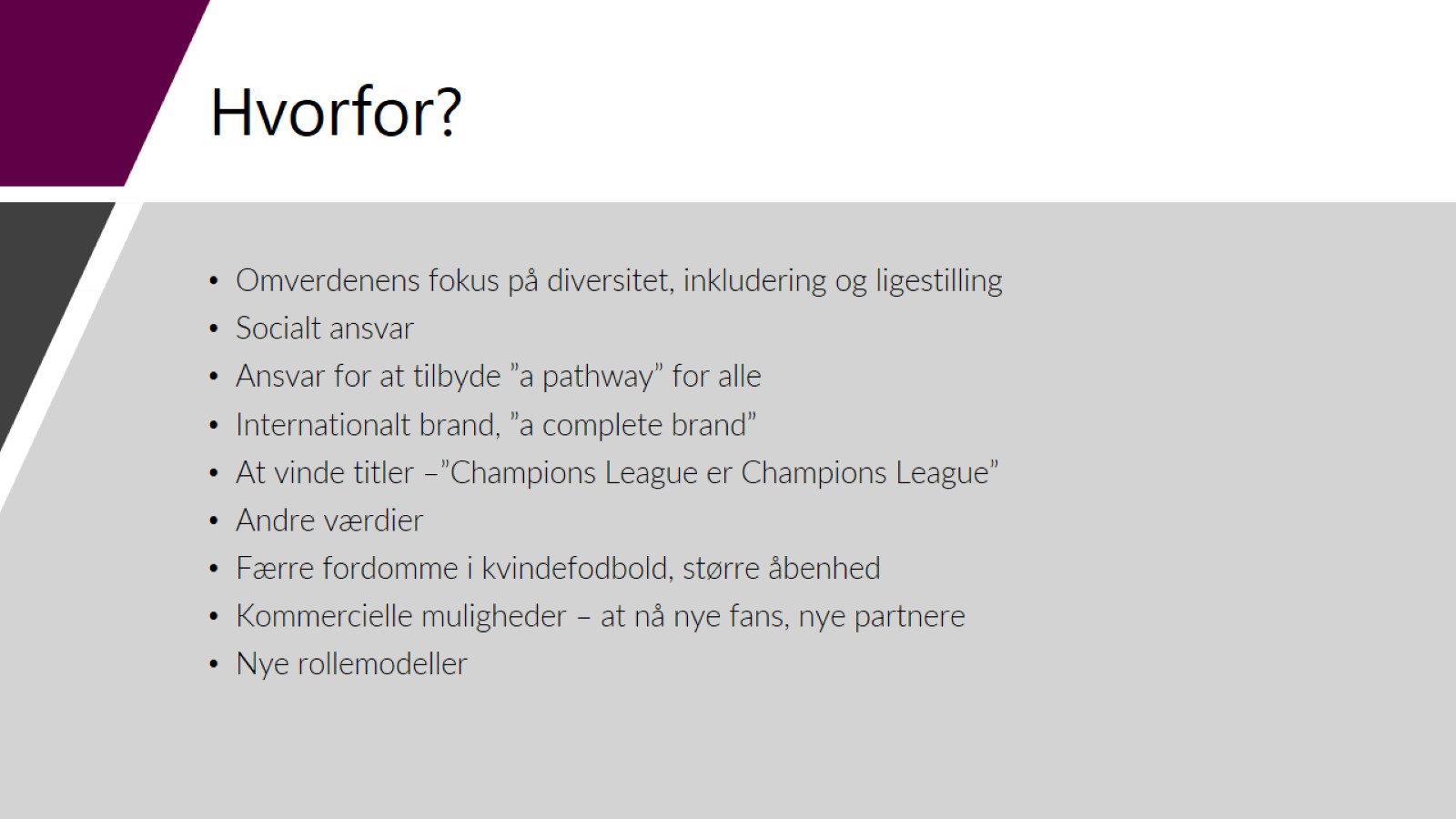 Hvorfor?
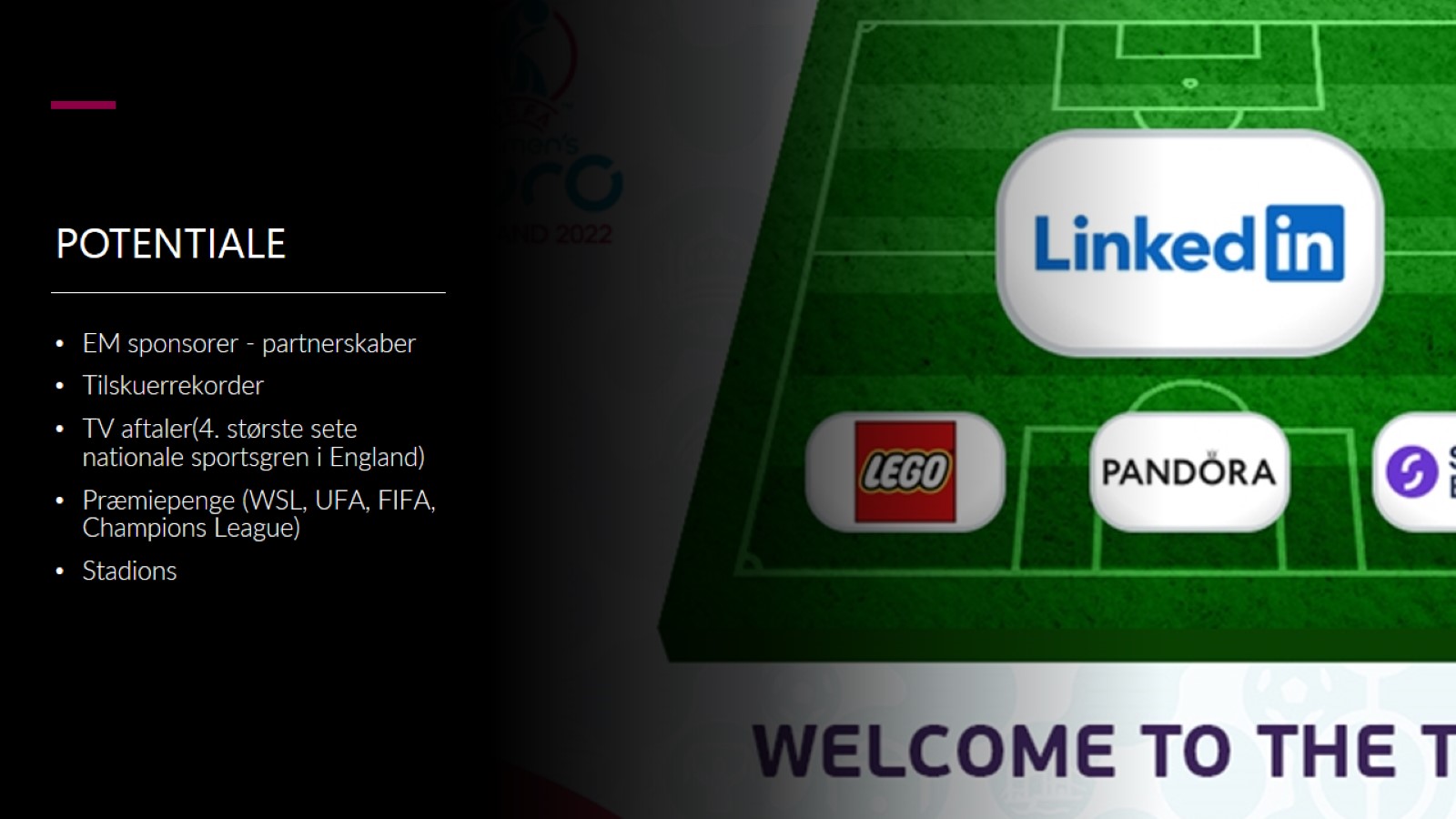 POTENTIALE
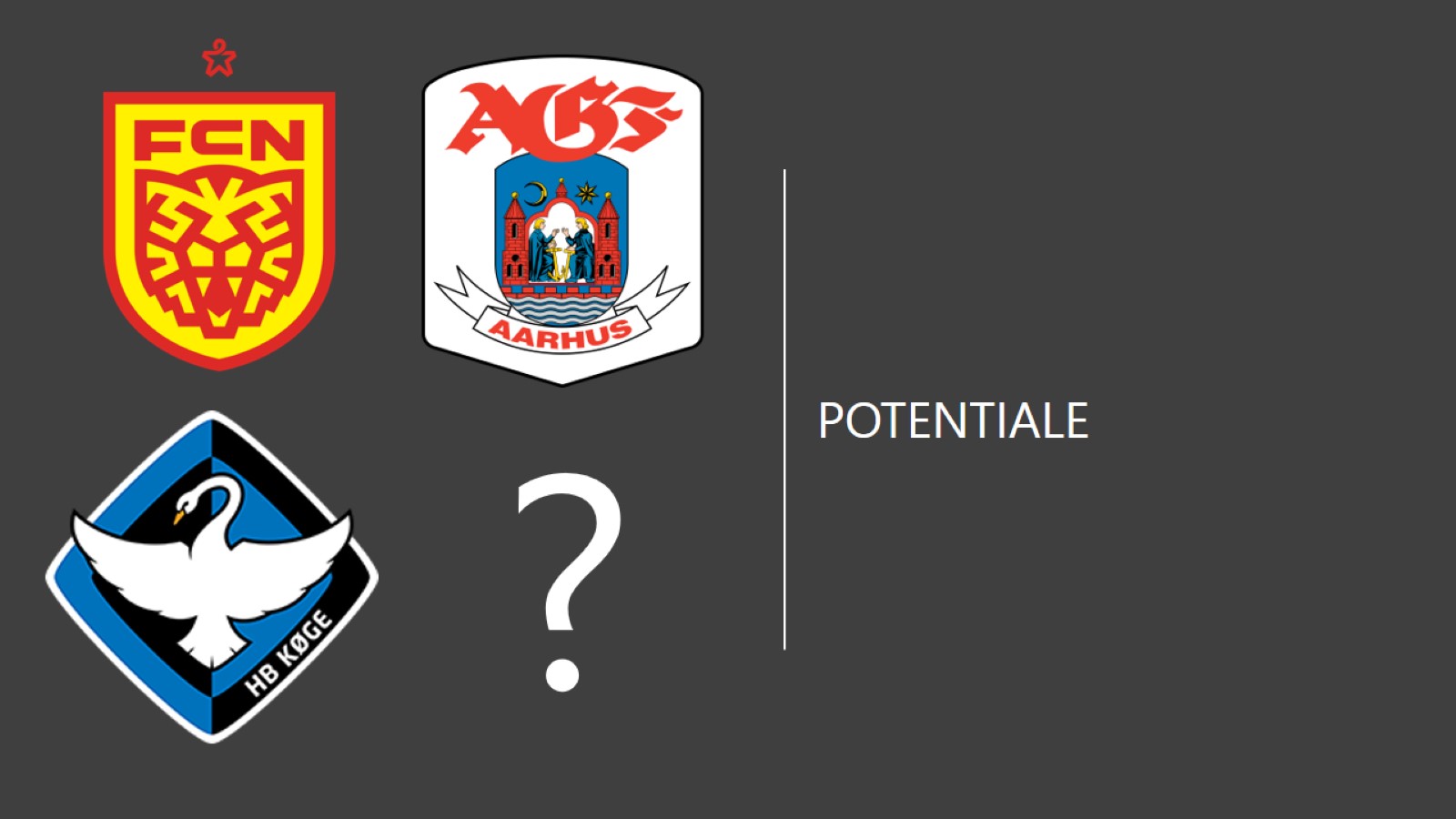 POTENTIALE
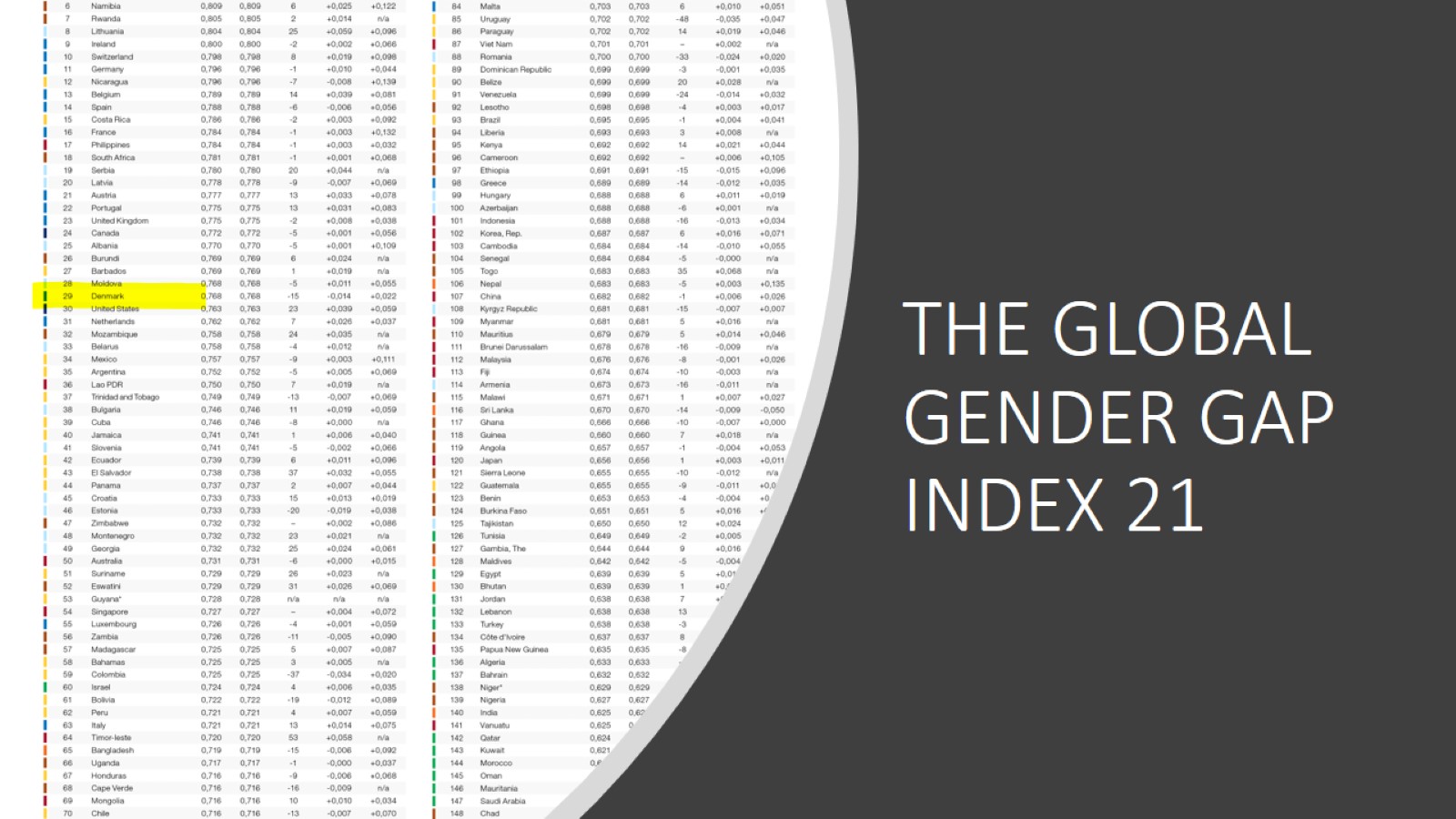 THE GLOBAL GENDER GAP INDEX 21
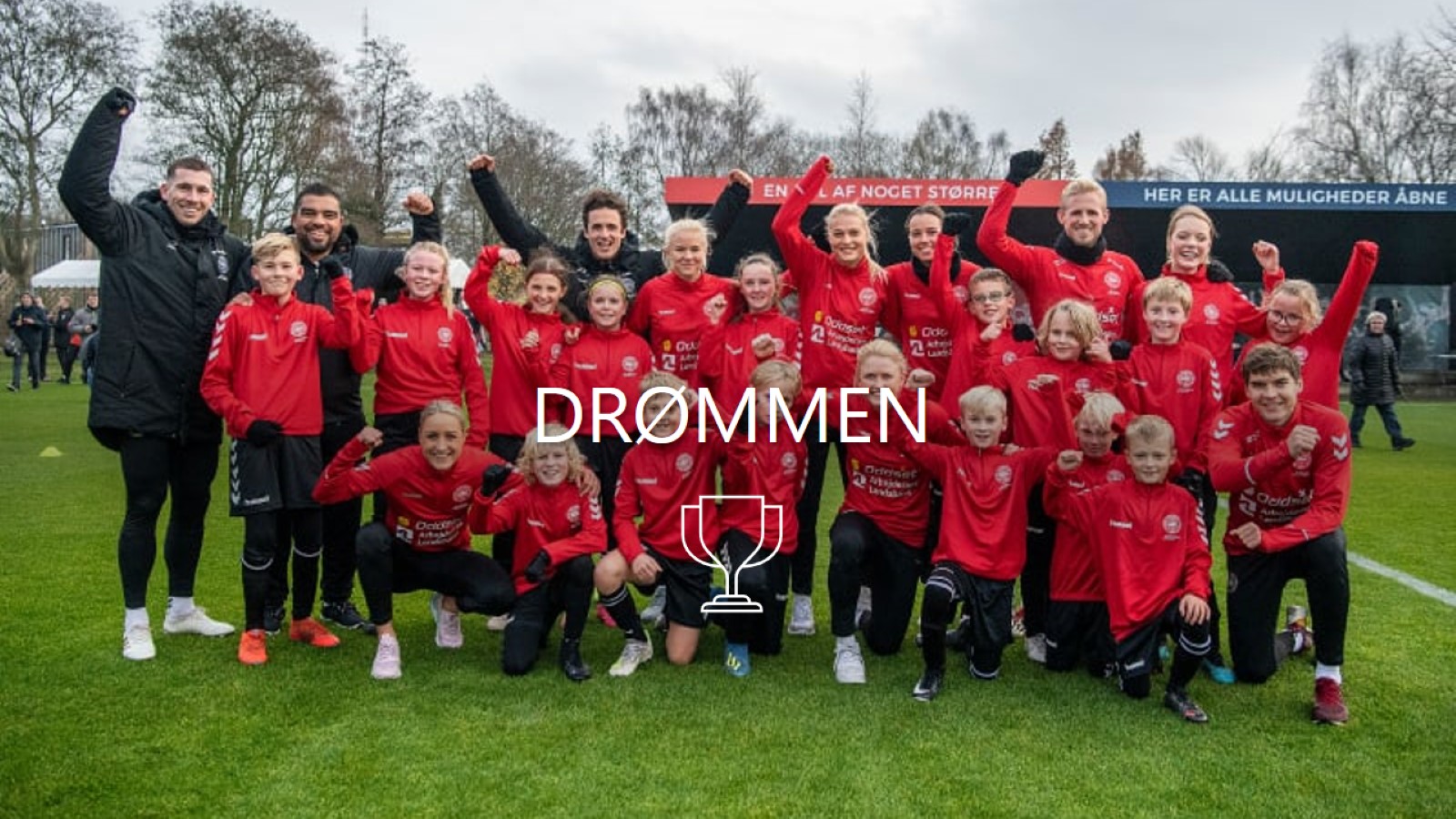 DRØMMEN